DESCUBRIMIENTO Y REUTILIZACIÓN DE LAS PUBLICACIONES ACADÉMICAS
BÚSQUEDA DE FUENTES DE INFORMACIÓN
Research4Life es una alianza público-privada de cinco programas:
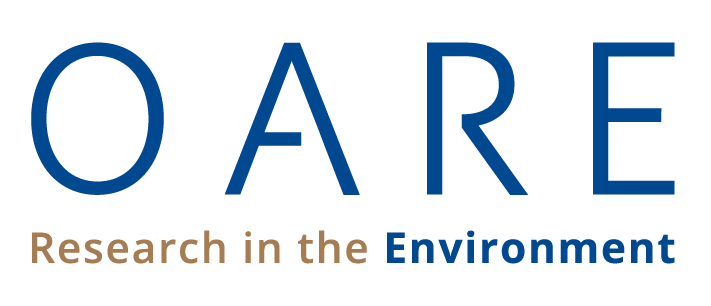 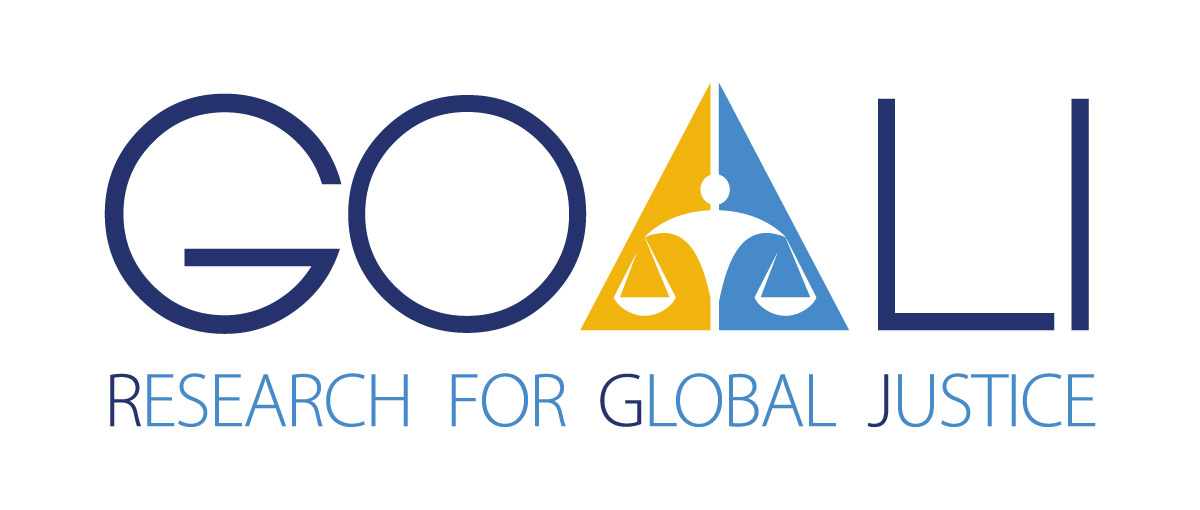 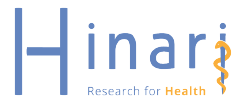 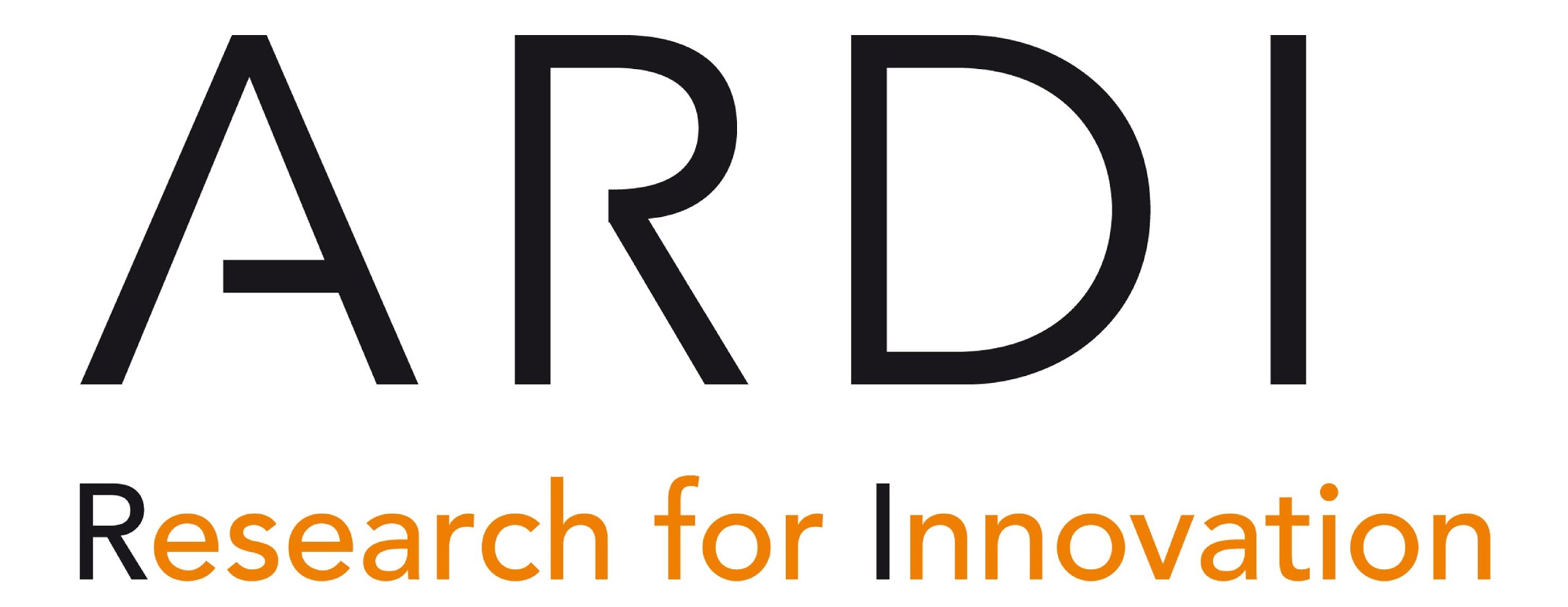 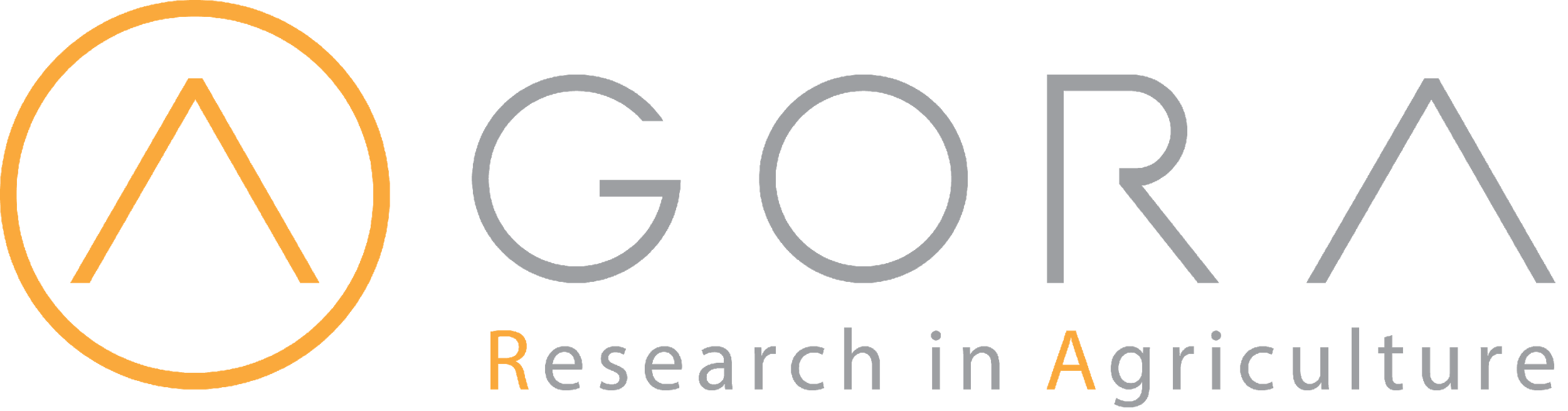 Resumen
Buscar información pertinente	
Nivel de información	
Restringir la búsqueda para tener mejores resultados	
Fuentes primarias, secundarias y terciarias	
Información académica o popular	
Tipos de recursos de información	
Herramientas de acceso	
Evaluar los recursos de información	
Síntesis
Este trabajo cuenta con una licencia de Creative Commons Reconocimiento-CompartirIgual 4.0 Internacional (CC BY-SA 4.0)
v. 1.0, abril del 2020
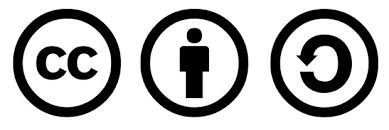 Objetivos didácticos
Encontrar fuentes de información pertinentes
Distinguir los diferentes tipos de recursos de información 
Familiarizarse con los criterios de evaluación de los recursos de información
[Speaker Notes: In this lesson, learners will learn how to identify relevant information sources, identify types of information sources and evaluate information sources 
This will help to ensure that they identify their information needs, locate them efficiently, evaluate the information resources and use them to the fullest in order to enhance their research both as a user and researcher]
Buscar información pertinente
Hay diversas herramientas y servicios para documentarse en internet.

Los administradores de información ayudan a los investigadores a:
encontrar diferentes tipos de fuentes;
evaluar la originalidad de las fuentes;
aconsejar qué herramientas y recursos usar; 
emplear técnicas de búsqueda para mejorar los resultados;
evaluar las fuentes de información.
[Speaker Notes: In order to conduct an effective literature search, you need to be able to clearly know your information requirements, then translate them into an effective search syntax. 
In this way, researchers can identify the information sources available in the academic world, and also be able to use the information tools to retrieve relevant content.]
Cronología: flujo de información
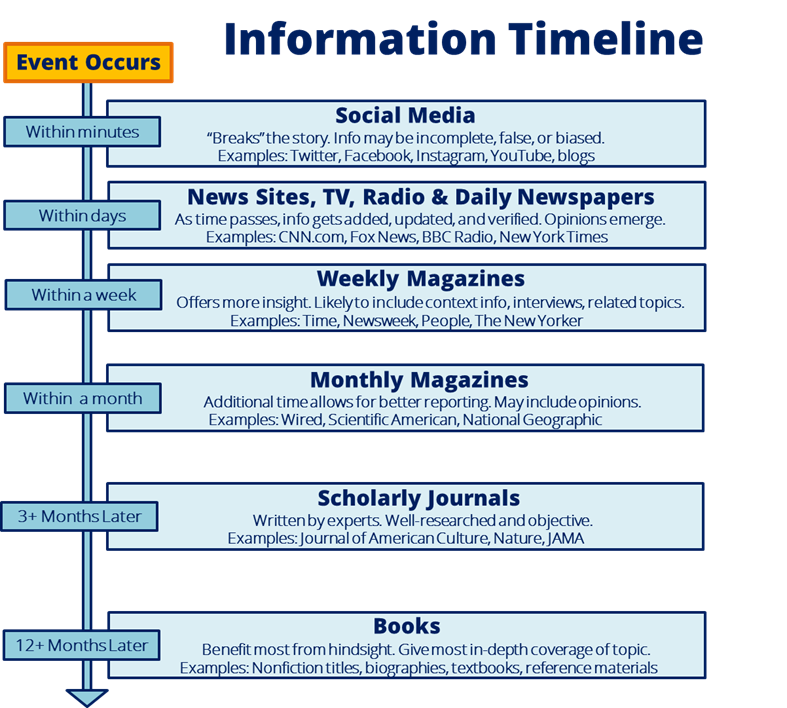 Las fuentes de información aparecen en cierto orden luego que se produce un hecho.

La información más reciente puede ser un factor decisivo a la hora de encontrar la fuente más adecuada.

En el gráfico se muestra el tiempo que tardan en aparecer las diferentes fuentes de información en relación con el momento en que se produce un hecho.
Fuente: Universidad de Michigan. “Step 2: Identifying Information Sources: Library Skills.” Consultado el 3 de abril del 2020: https://umich.instructure.com/courses/83460/pages/step-2-identifying-information-sources
[Speaker Notes: When deciding what types of sources would best meet your needs, it is helpful to understand the information timeline. When an event happens, information on that event gets filtered down through different sources. As it gets farther down the information timeline, the more that event is analyzed.

The initial information that is disseminated includes quick facts and interviews about the event that is published in the news and online. As time progresses, the information is studied in more depth and is then published in journals or books.

So if you have a new or recent topic, you are not likely going to find much in journals or books. Also, information that comes out initially may or may not be properly verified and might be biased based on who is reporting it. As information progresses down the timeline, it is looked at in more depth and is then published in scholarly journal articles and books. For this reason, most instructors prefer you to use scholarly journal articles and books as your sources.]
Tipos de fuentes de información
Ventajas y desventajas
Recursos de información
Periódicos: Recopilación de artículos sobre hechos de actualidad, generalmente de publicación diaria.
Revistas: Recopilación de artículos e imágenes sobre diferentes temas de interés popular y actualidad (p. ej., National Geographic, People).
Revistas gremiales: Recopilación de noticias, tendencias y artículos sobre un gremio profesional, escrito por profesionales y expertos de ese campo (p. ej., APA Monitor, Advertising Age).
Revistas académicas (arbitradas, es decir, con revisión externa o “por pares”): Recopilación de artículos escritos por expertos en un campo, que se someten al arbitraje independiente de otros especialistas (“pares”) antes de su publicación. 
Libros (monografías): Pueden abordar cualquier tema, y pueden ser de ensayo o narrativa. Para realizar una investigación, conviene utilizar libros dedicados a un tema específico. 
Tesis: Un trabajo de investigación elaborado por un estudiante para optar a un título académico o profesional.
Actas de congresos: Documentos que dejan constancia de lo expuesto en un congreso académico.
Recursos de información
Obras de referencia: Enciclopedias, diccionarios y repertorios. Recopilan entradas cortas, escritas por diferentes autores, sobre materias concretas. 
Informe (de trabajo, técnico): Memoria publicada de los resultados de una investigación, de una investigación en curso o de otros resultados técnicos, generalmente clasificado con un número de informe y a veces un número de subvención asignado por el organismo que financia la investigación.
Patente: Documento oficial por el que se reconoce a alguien una invención y todos los derechos derivados de la misma (fabricación, explotación y comercialización) durante un tiempo determinado.
Sitio web: Conjunto de páginas web relacionadas, normalmente organizadas en torno a un dominio digital. Todos los sitios web públicos constituyen en su conjunto la  red informática mundial que conocemos con “la Web” (WWW).
¿Qué son las herramientas de acceso a la información?
Al emprender un proyecto de investigación, hay que saber:
Dónde encontrar la información.
Qué recursos se ofrecen y en qué servicios y plataformas de consulta.
Estos servicios y plataformas se denominan herramientas de acceso. Se utilizan para ubicar diferentes tipos de recursos de información.
¡Atención! No todas son gratis.
Siempre hay que verificar en la biblioteca las colecciones y herramientas a las que está suscrita nuestra institución.
3/2/2020
[Speaker Notes: These access tools are online and, in many cases, available on mobile devices which you can use and search resources on the go, independently from time and place:]
1. Catálogos de biblioteca y herramientas de descubrimiento: Abarca la colección de uns biblioteca (libros, revistas y demás documentos); permite buscar en todo el contenido al que está suscrito la biblioteca.
Tipos de herramientas de acceso
2. Bases de datos: Las ofrecen los editores, gratis o mediante pago. Comprenden artículos, capítulos monográficos, actas, informes, etc. Son particularmente útiles para encontrar contenido académico sobre temas específicos.
3. Depósitos: Recogen la producción académica de las instituciones y en ellos se compendian, por ejemplo, artículos, actas, informes y datos de investigaciones.
3. Índices: Índices bibliográficos y de citación que se emplean para buscar publicaciones y encontrar artículos de calidad. Algunos son de materias específicas y otros, interdisciplinarios. A veces incluyen el texto íntegro de las publicaciones.
4. Buscadores: Indizan todo tipo de material disponible en la internet y permiten localizar incontables fuentes de información. Google es el más usado del mundo.
Precisión
Evaluación de los recursos de información
Autoridad
Objetividad
Aspectos clave a la hora de evaluar los recursos de información
En el entorno actual de internet, cualquiera puede ser autor. Por eso, ¡no cualquier información es fidedigna o veraz!

Los recursos de información deben evaluarse adecuadamente, en particular cuando están en internet.

Hay que hacer una valoración crítica de las fuentes de información antes de utilizarlas.
Cobertura
Actualidad
1. Autoridad
¿Quién es el autor?
¿Pertenece a una universidad o institución seria?
¿Qué formación y experiencia tiene?
¿Cuál es su campo de especialidad?
¿Ha publicado en revistas académicas arbitradas?
¿Se indican los datos de contacto del autor o administrador de la web?
[Speaker Notes: What are his credentials
-Relevant university degree
-Institutional affiliation (where does he or she work?)
-Relevant field or employment experience
-Past writings
What is the author’s reputation among his/her peers?
-Cited in articles, books or bibliographies on the topic
-Mentioned in your textbook or by your professor
Memberships
Is the author associated with a reputable institution or organisation?
-Organizational mission
-Basic values or goals
-National or international]
2. Precisión
¿La información se basa en hechos probados?
¿Se publica en una revista académica o con revisión externa?
¿Se indica la fecha de la última actualización?
¿Hay un editor o alguien que compruebe o verifique la información?
¿Hay errores de ortografía u otros problemas evidentes?
3. Objetividad
¿Es objetiva la información presentada? 
¿Qué se sabe de quien la publica?
¿Hay intenciones políticas, sociales o comerciales?
¿Intenta informar o convencer de manera inadecuada?
¿Hay equilibrio en la exposición de perspectivas contrarias?
¿Qué tono se utiliza (enojo, sarcasmo, emotividad, objetividad)?
[Speaker Notes: Does the author state the goals for this publication? 
-	Inform, explain, educate
-	Advocate
-	Persuade or dissuade
-	Sell a product or service
Does the author exhibit a particular bias? 
-	Commitment to a point of view
-	Acknowledgement of bias
-	Presentation of facts and arguments for both sides of a controversial issue
-	Language free of emotion-arousing words and bias

Is the viewpoint of the author's affiliation reflected in the message or content?
-	Organization's (e.g., government, university, business, association) point of view on the topic being discussed
-	Organization's mission and activities
-	Advertising is clearly labelled
-	Benefits to organization
Does the information appear to be valid and well-researched? 
-	Reasonable assumptions and conclusions
-	Arguments and conclusions supported by evidence
-	Opposing points of view addressed
-	Opinions not disguised as facts
-	Authoritative sources cited]
4. Cobertura
¿La información cubre las necesidades que perseguimos?
¿La cobertura es básica o exhaustiva?
¿Hay una sección “quiénes somos" que explique a qué se dedican?
¿La información es pertinente para el tema que nos ocupa?
¿La página contiene información que no se encuentra en otro sitio?
¿Qué grado de profundidad tiene el material?
[Speaker Notes: Does the work update other sources?
Does it substantiate other materials you have read, or add new information?
Have you found enough information to support your arguments?]
5. Actualidad
¿Cuándo se publicó la información?
¿Cuándo se actualizó por última vez el sitio web?
¿Importa la fecha de creación de la información que buscamos?
¿Están actualizados los hiperenlaces? ¿Llevan a páginas existentes?
[Speaker Notes: When was it published?
Is your topic one that requires current information?
Has this source been revised, updated, or expanded in a subsequent edition?]
En síntesis
En  esta lección se introducen los tipos de fuentes de información según su originalidad, las diversas herramientas de información, así como los recursos y los métodos para evaluar los recursos encontrados.
Le invitamos a:
Visitarnos en https://www.research4life.org/es/
Comunicarse con nosotros por r4l@research4life.org 
Descubrir otros materiales didácticos [https://www.research4life.org/es/training/]
Suscribirse al boletín de Research4Life [https://www.research4life.org/es/newsletter/]
Ver los videos de Research4Life [https://bit.ly/2w3CU5C]
Seguirnos en Twitter @r4lpartnership y Facebook @R4Lpartnership
Más información sobre Research4Life:

https://www.research4life.org/es/
r4l@research4life.org
Research4Life es una alianza público-privada de cinco programas:
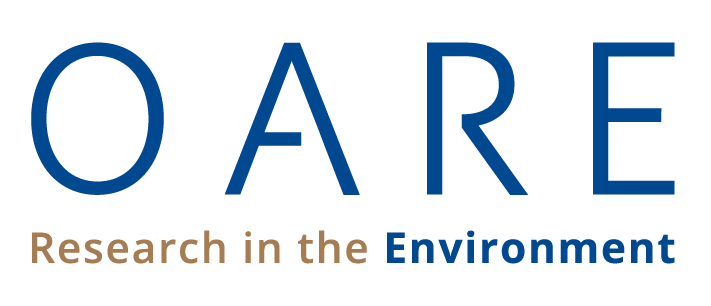 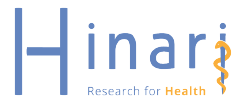 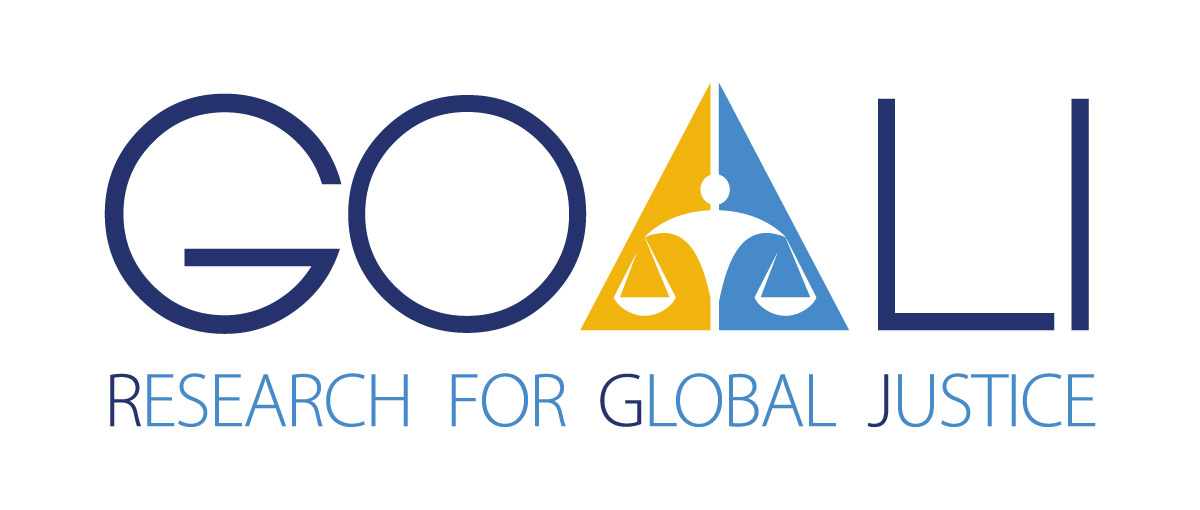 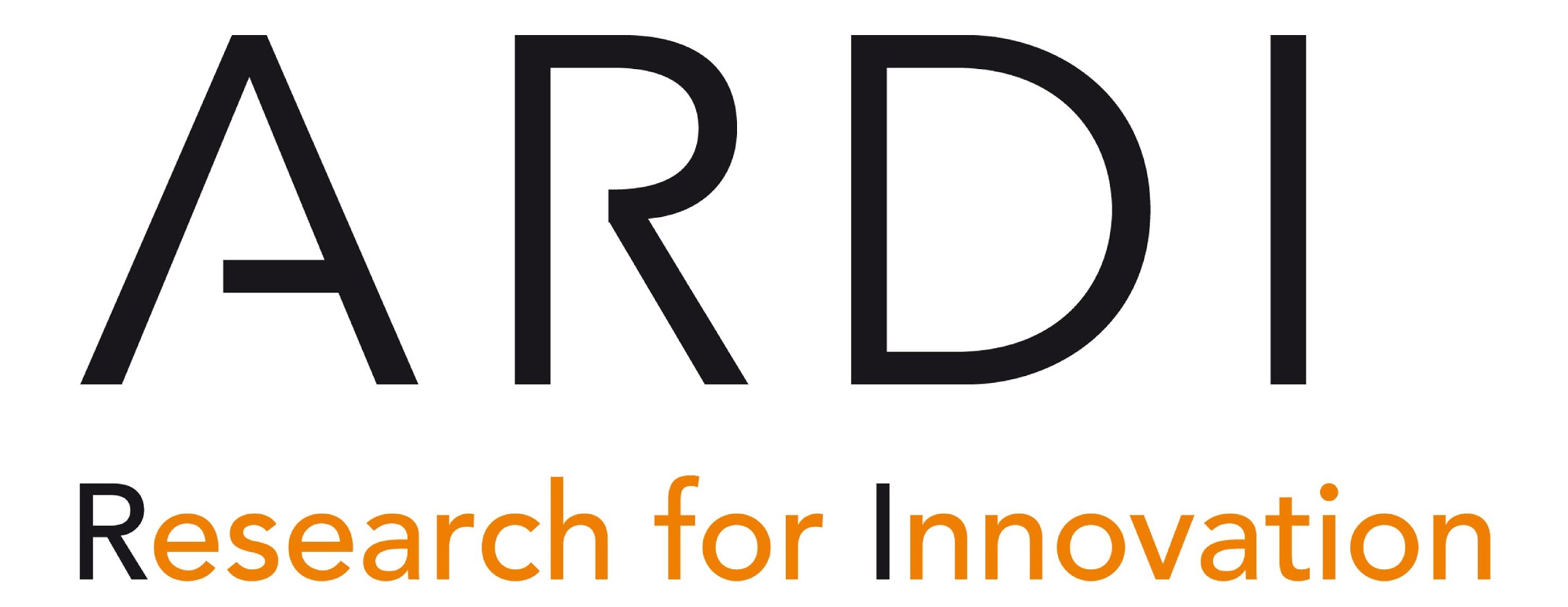 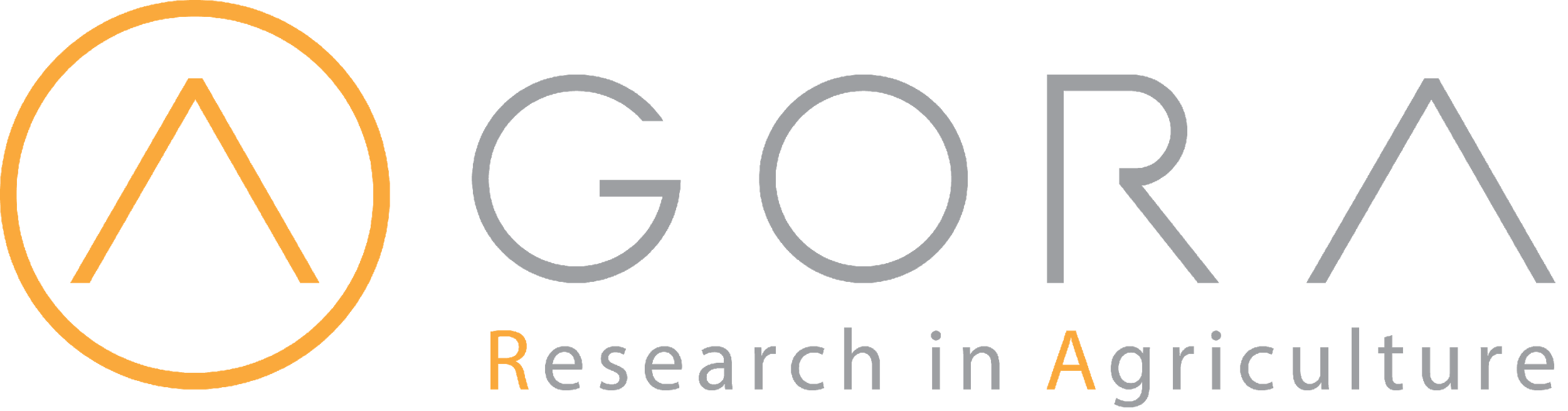